Prepare. Perform.  Please!
How to stand out 
during your virtual job interview
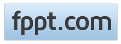 What is your goal for this interview?
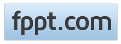 What is your goal for this interview?
Your goal with any interview process is: 

	       to speak their language
 			   and 
		  show how you fit.
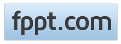 Steps to a successful interview
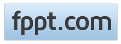 Steps to a successful interview
Preparing for your interview
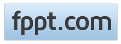 Steps to a successful interview
Preparing for your interview

Focusing on what your interviewer wants to hear AND why
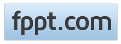 Steps to a successful interview
Preparing for your interview

Focusing on what your interviewer wants to hear AND why

Meaningful follow up at the end and after the interview
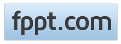 Prepare
Perform
Your goal with any interview process is 
to speak their language and show how you fit.
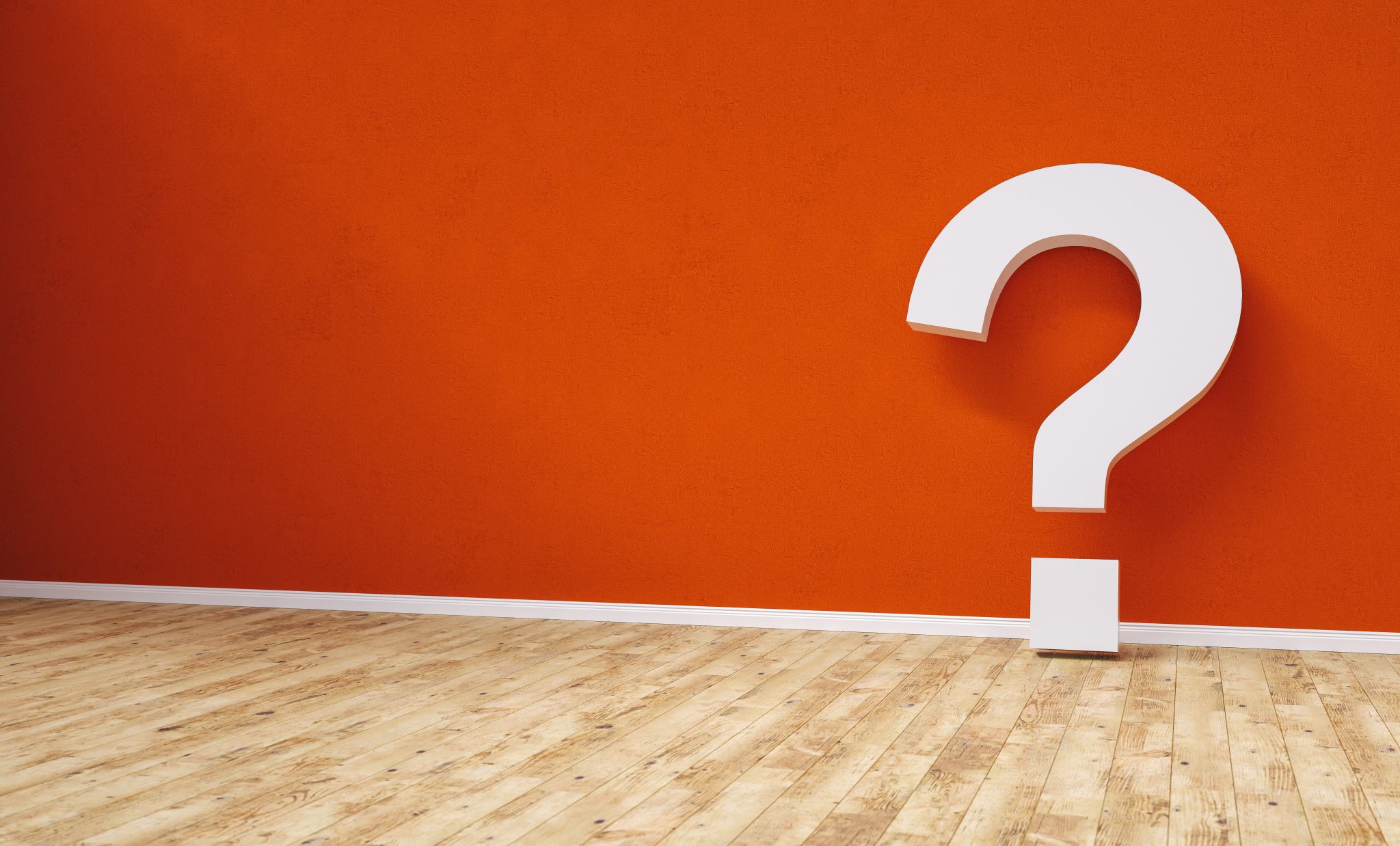 Tell me about yourself
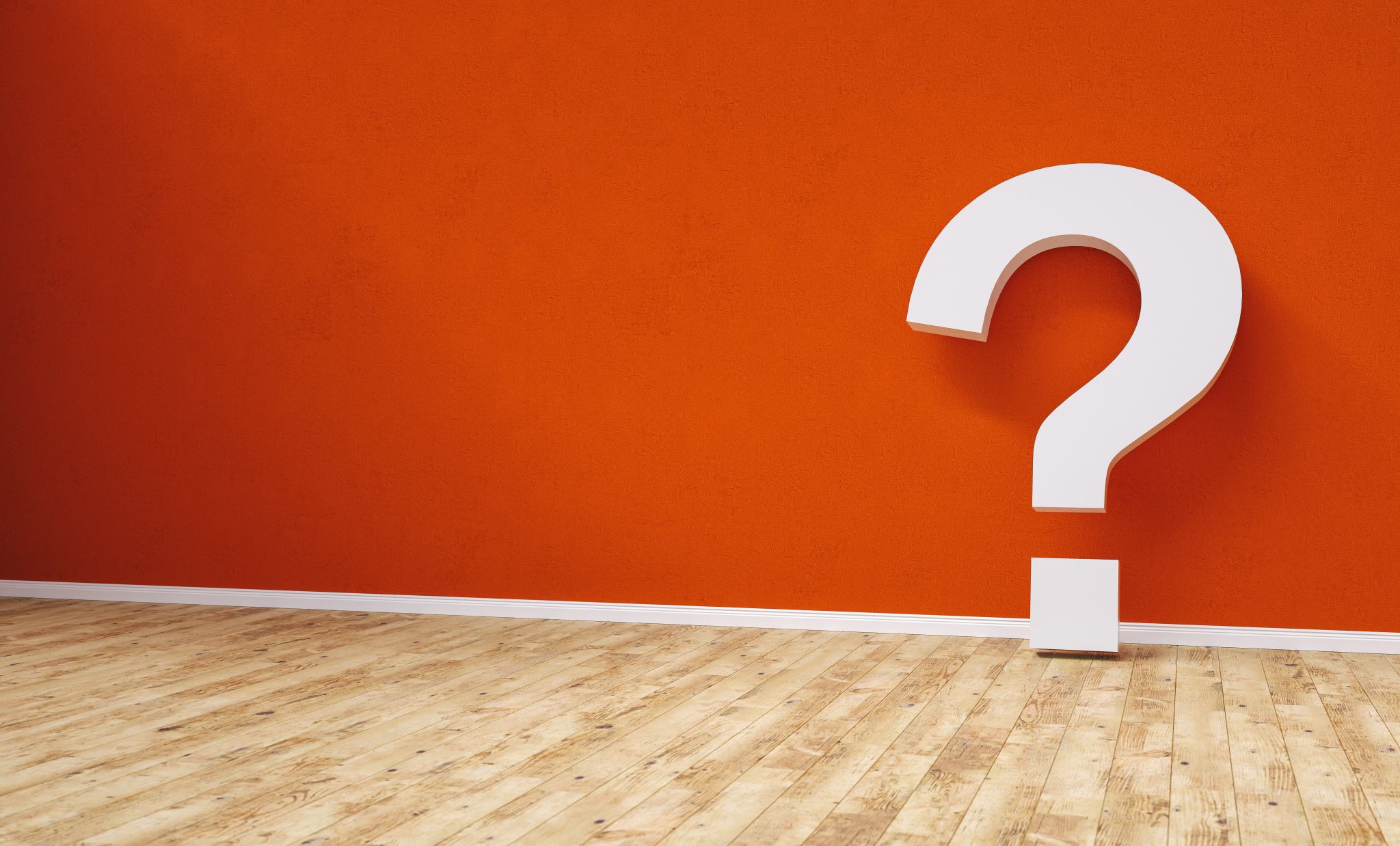 What has been your best accomplishment
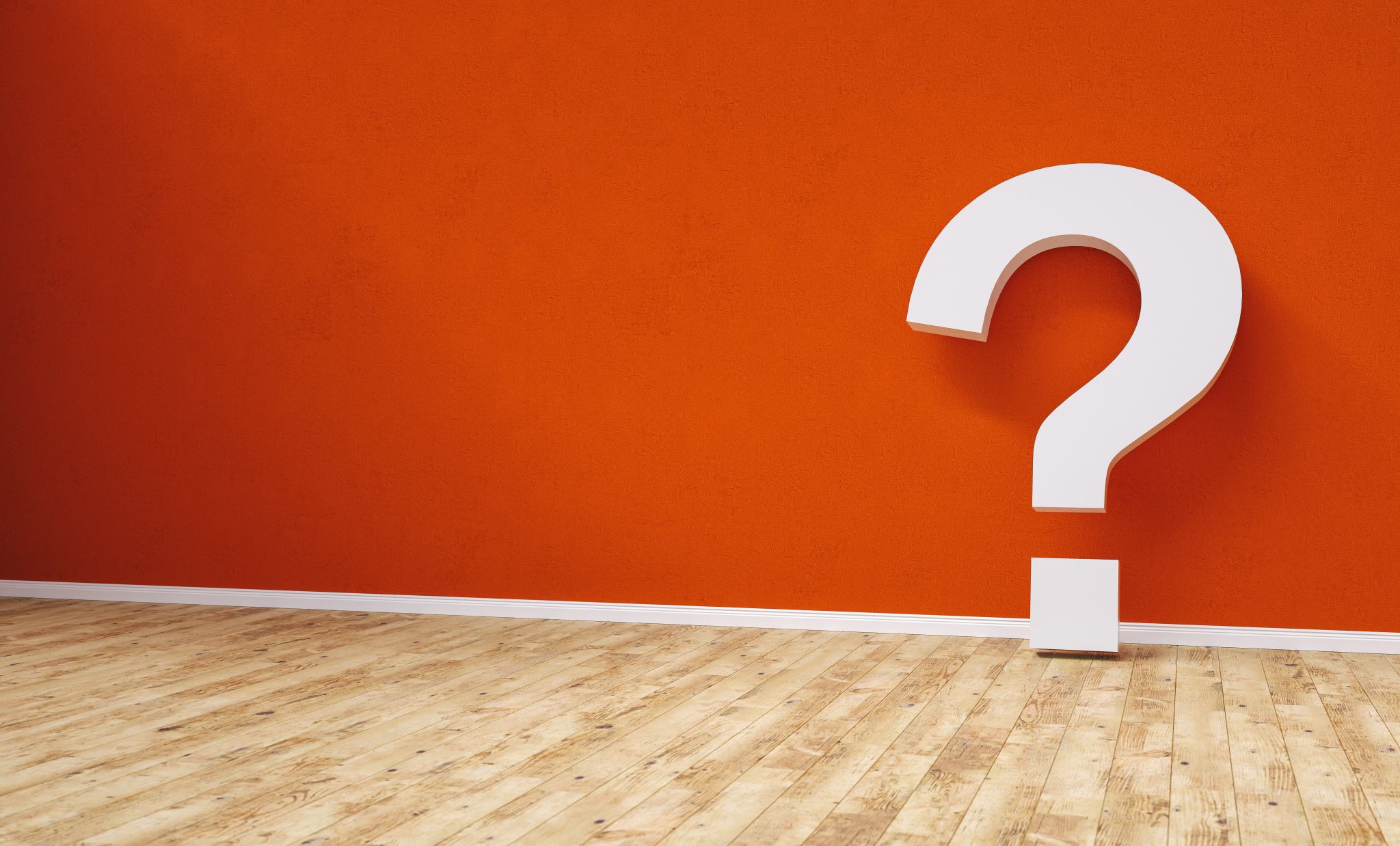 Tell me about a time when you failed
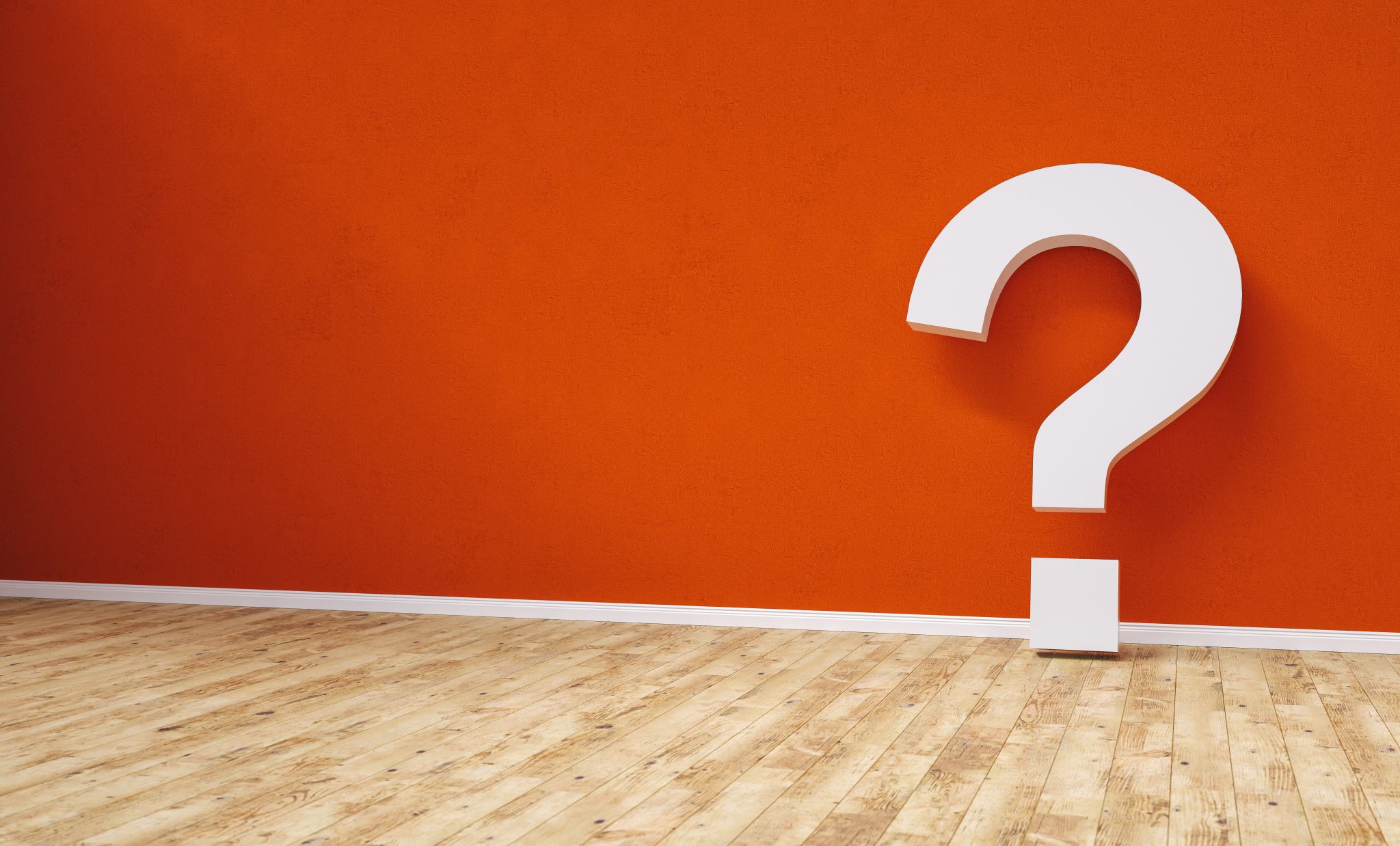 So why do you want to leave your current company
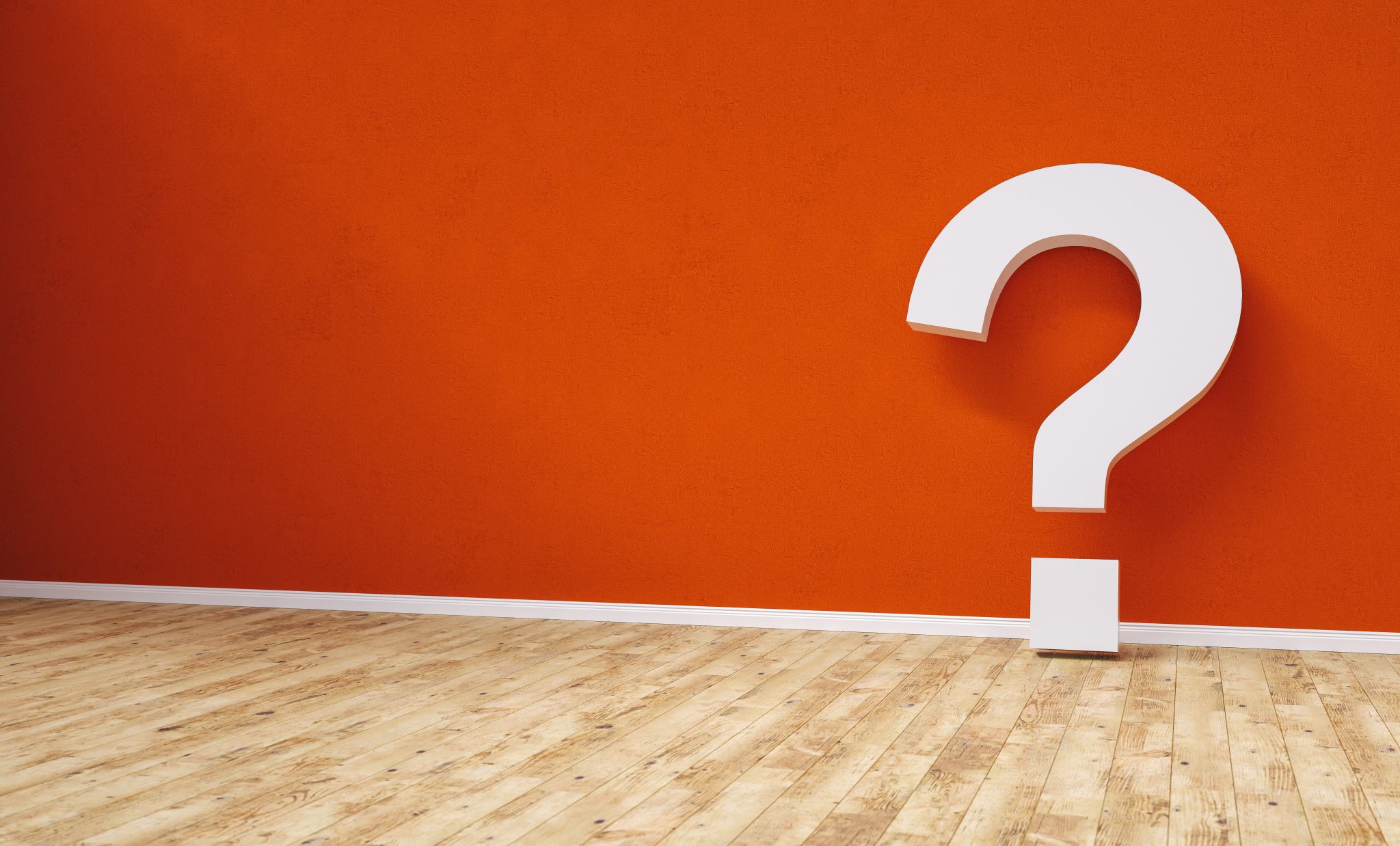 If you were an animal, what animal would you be
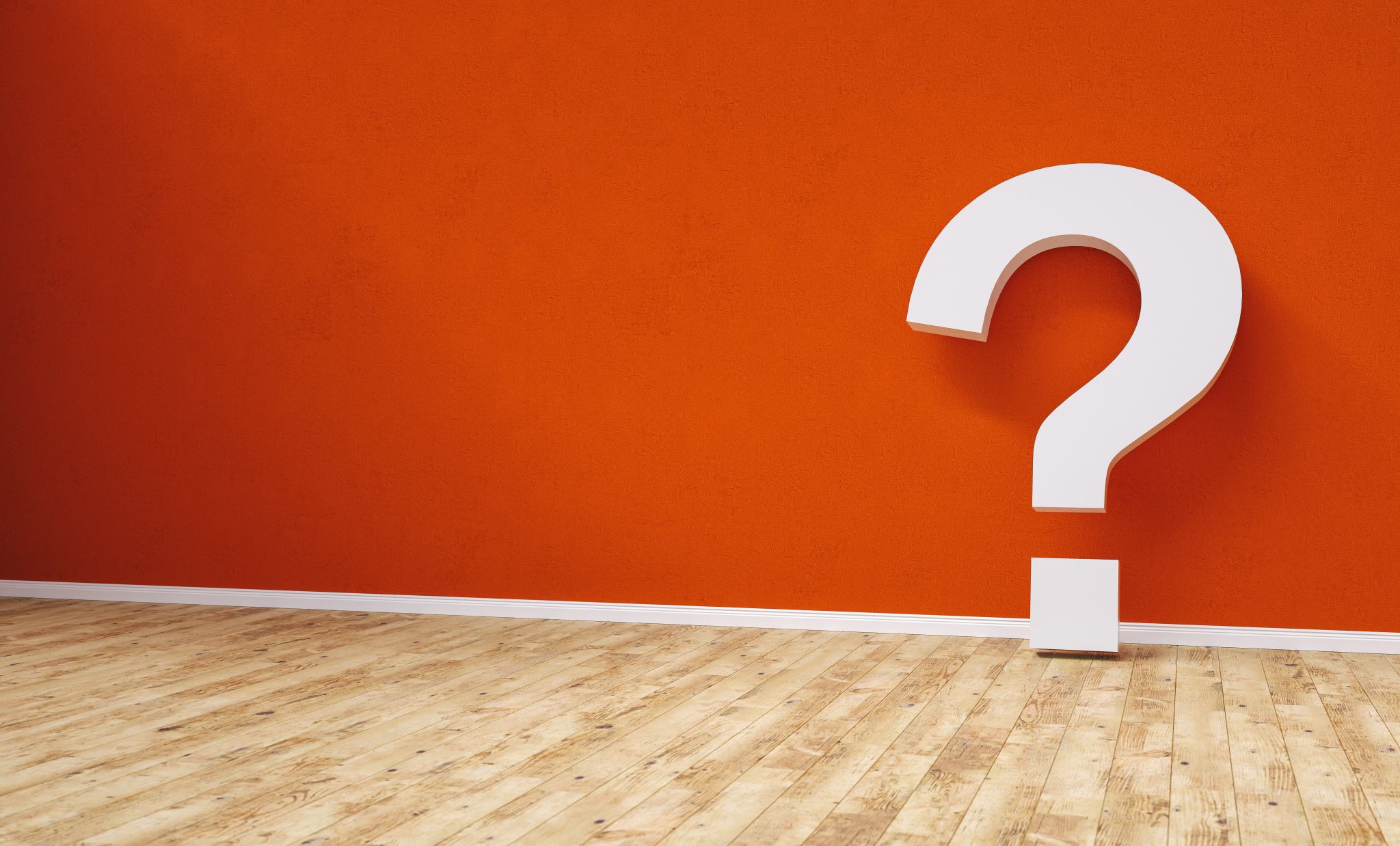 Do you have any questions
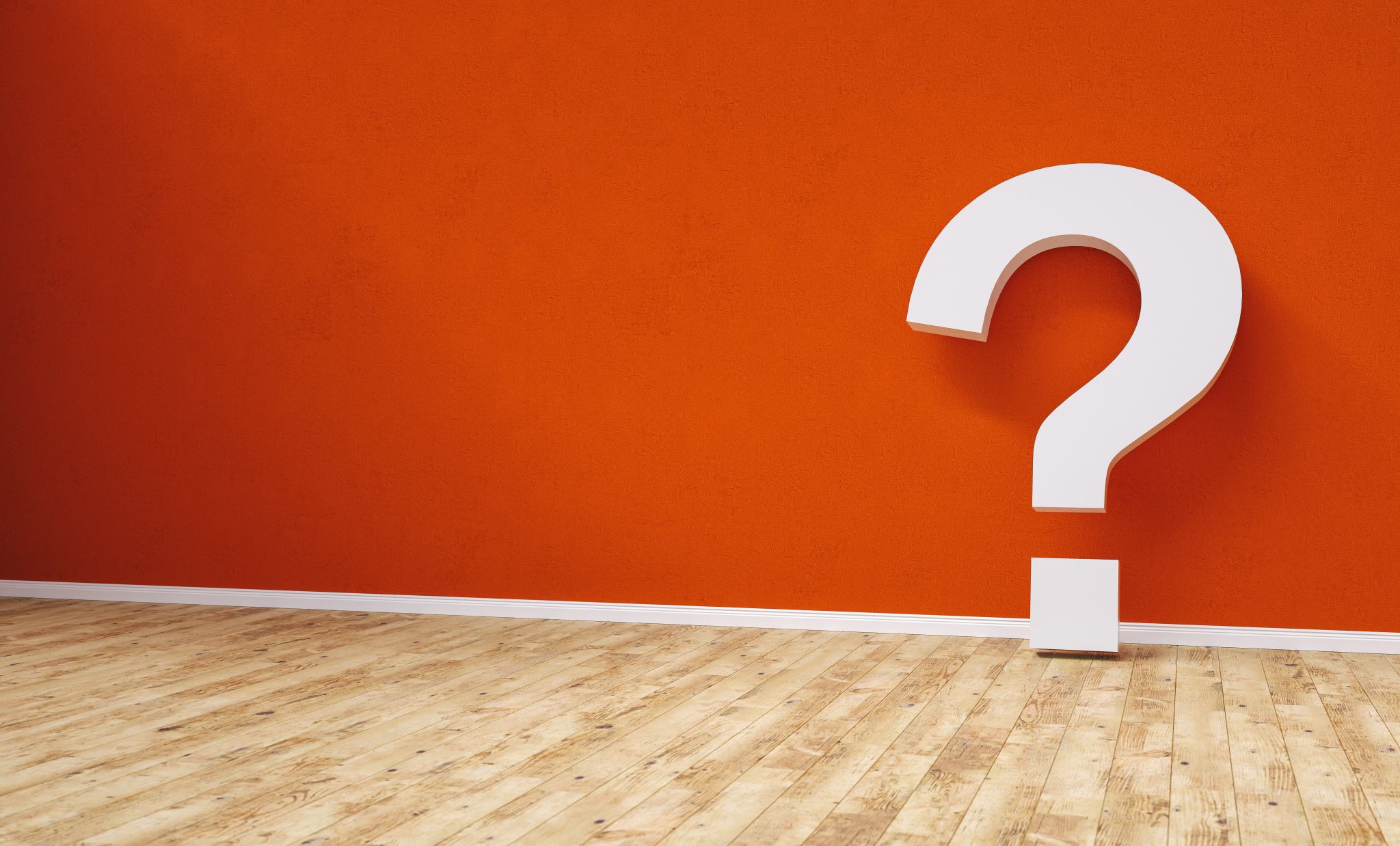 Do you have any more questions
Please!
What is your goal for this interview?
Your goal with any interview process is: 

	       to speak their language
 			   and 
		  show how you fit.
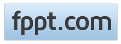 Welcome to contact me
Emil Wepprich
weppriche@gmail.com
Networking

References
Welcome to contact me
Emil Wepprich
weppriche@gmail.com